Soft Systems Modelling 1
David Millard
dem@soton.ac.uk | @hoosfoos | davidmillard.org
Overview
Reminder: Soft Systems 7 stage method

Methods of Analysis
CATWOE
Critical Systems Heuristics

Expressing the Model
Systems Diagram
Stakeholder Personas
Soft Systems Method: 7 Stage Method
Real world
Actions for change
Work with users Get information
Draw pictures
People at the heart of the process
Debate with actors
Compare models with problem situation
Analyse problem situation
Conceptual world
Construct conceptual model
Formulate root
definitions
But how do we do these things?
Methods of Analysis
CATWOE
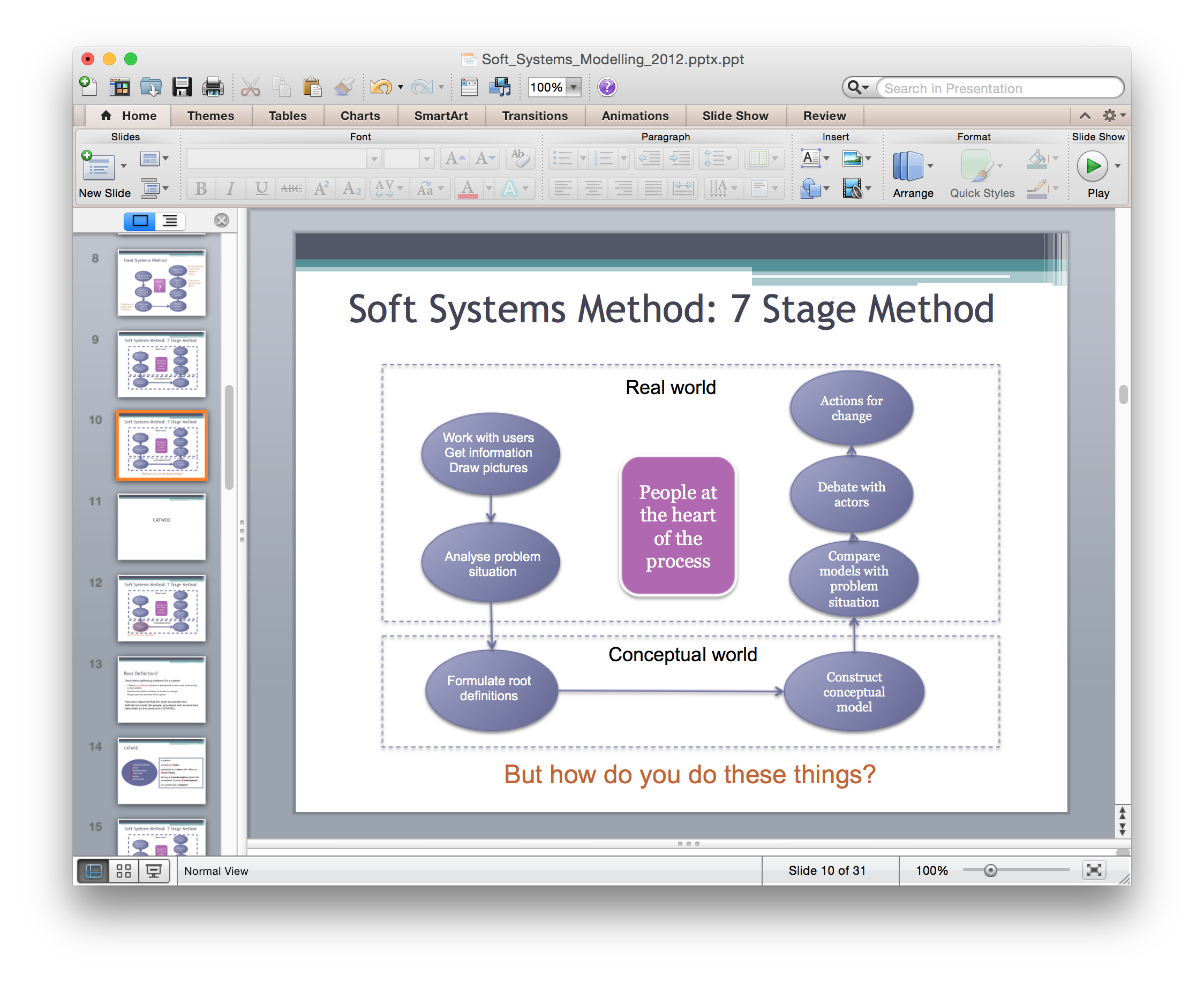 Root Definition?
Used when gathering evidence for a system

Called a root definition because it describes the root or core of the activity to be modelled
Explores the problem situation as a basis for change
Brings users into the heart of the system

Has been observed that the most successful root definitions include the people, processes and environment (described by the mnemonic CATWOE)…
CATWOE
a system
owned by Owner
populated by Actors with different World Views
driving a Transformation (given the constraints of some Environment)
for a particular Customer
Customers/clients
Actors
Transformation
World view
Owners
Environment
Example:
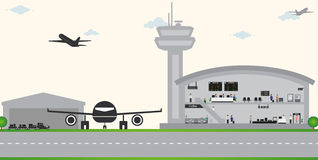 Consider the air traffic control system for landing planes at an airport
Example:
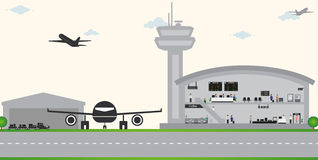 Consider the air traffic control system for landing planes at an airport
Critical Systems Heuristics
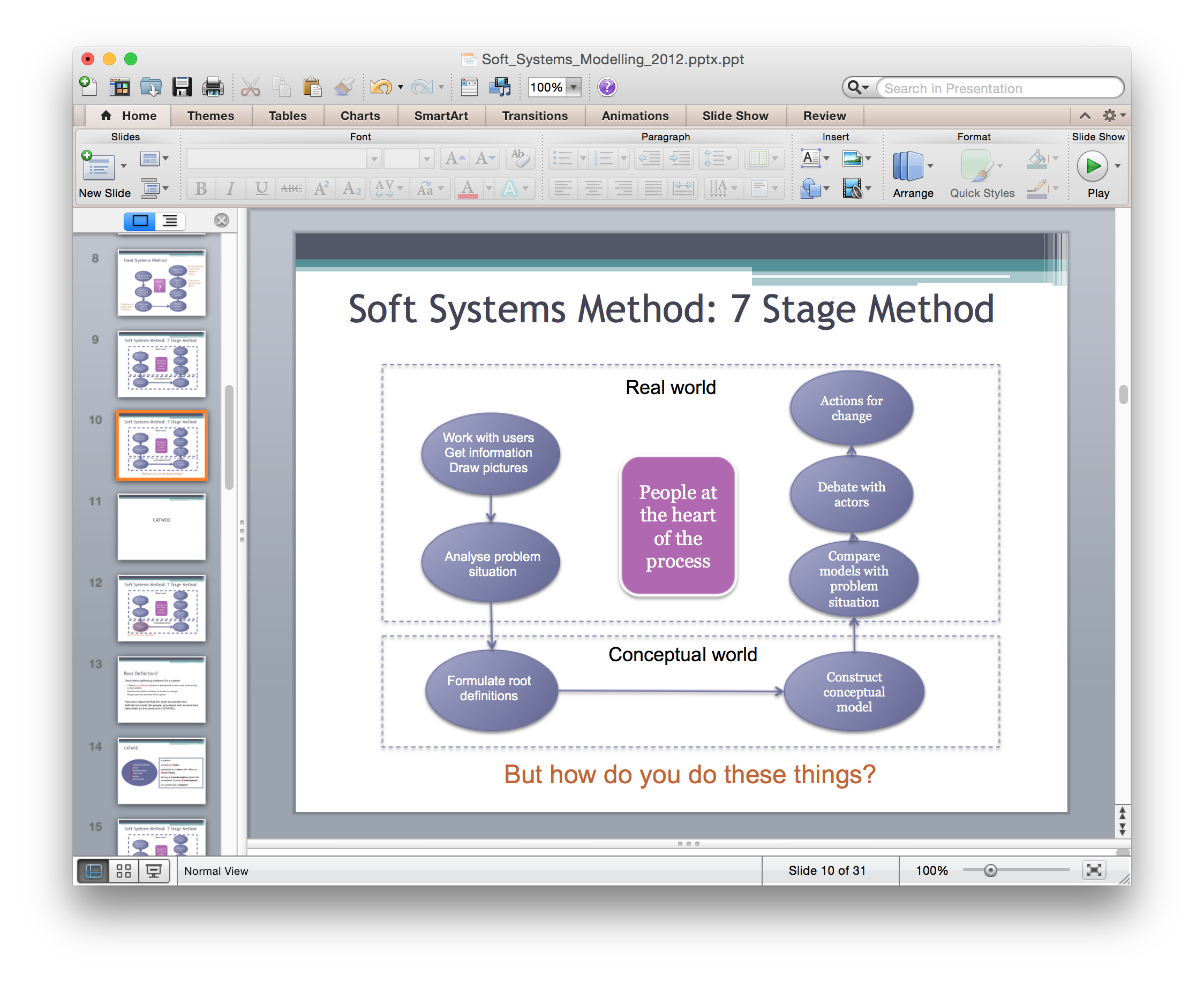 Definition: a heuristic is…
A heuristic is a replicable method or approach for directing one's attention in learning, discovery, or problem-solving.

 It is derived from the Greek "heurisko" (εὑρίσκω), which means "I find". (A form of the same verb is found in Archimedes' famous exclamation "eureka!" – "I have found [it]!") The term was introduced in the 4th century AD by Pappus of Alexandria. – wikipedia
Critical Systems Heuristics: another soft systems approach for discovery
“The basic idea of CSH is to support  a systematic handling of boundary judgments critically. Boundary judgments determine which empirical observations and value considerations count as relevant and which others are left out or are considered less important.” 

Definition: Werner Ulrich
Critical Systems Heuristics: another soft systems approach for discovery
A framework for asking questions

To identify boundary judgments systematically
Boundary judgements are selective
They are intended to leave things out to fit the purpose of the model. So they are partial
Different boundary judgments create a different model
Heuristics help us to explore ‘soft’ (ill-defined, qualitative) issues such as values and assumptions
“The basic idea of CSH is to support  a systematic handling of boundary judgments critically. Boundary judgments determine which empirical observations and value considerations count as relevant and which others are left out or are considered less important.” 

Definition: Werner Ulrich
Basis of motivation – Where does a sense of purposefulness and value come from? Who benefits?
Basis of power – Who is in control of what is going on and is needed for success?
Basis of knowledge – What experience and expertise support the claim?
Basis of legitimacy – Where does legitimacy lie?
Ulrich, Werner and Reynolds, Martin (2010). Critical systems heuristics. In: Reynolds, Martin and Holwell, Sue eds. Systems Approaches to Managing Change: A Practical Guide. London: Springer, pp. 243–292
Basis of power – Who is in control of what is going on and is needed for success?
Basis of knowledge – What experience and expertise support the claim?
Basis of legitimacy – Where does legitimacy lie?
Ulrich, Werner and Reynolds, Martin (2010). Critical systems heuristics. In: Reynolds, Martin and Holwell, Sue eds. Systems Approaches to Managing Change: A Practical Guide. London: Springer, pp. 243–292
Basis of knowledge – What experience and expertise support the claim?
Basis of legitimacy – Where does legitimacy lie?
Ulrich, Werner and Reynolds, Martin (2010). Critical systems heuristics. In: Reynolds, Martin and Holwell, Sue eds. Systems Approaches to Managing Change: A Practical Guide. London: Springer, pp. 243–292
Basis of legitimacy – Where does legitimacy lie?
Ulrich, Werner and Reynolds, Martin (2010). Critical systems heuristics. In: Reynolds, Martin and Holwell, Sue eds. Systems Approaches to Managing Change: A Practical Guide. London: Springer, pp. 243–292
Ulrich, Werner and Reynolds, Martin (2010). Critical systems heuristics. In: Reynolds, Martin and Holwell, Sue eds. Systems Approaches to Managing Change: A Practical Guide. London: Springer, pp. 243–292
How might our airport example
 map to these questions?
Ulrich, Werner and Reynolds, Martin (2010). Critical systems heuristics. In: Reynolds, Martin and Holwell, Sue eds. Systems Approaches to Managing Change: A Practical Guide. London: Springer, pp. 243–292
Expressing the Model
Soft Systems Diagram
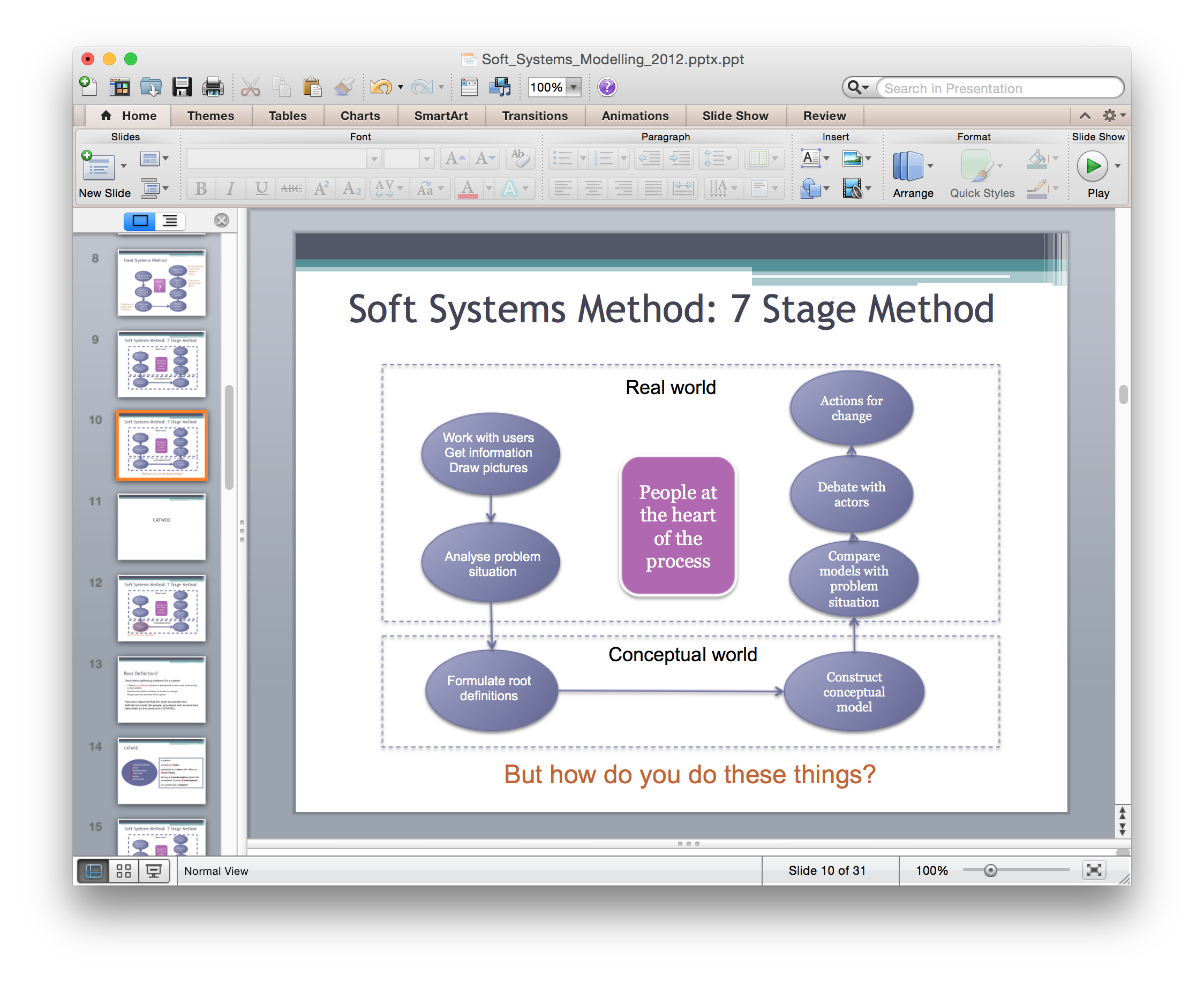 Soft Systems Diagram
Is a diagram of the reference system which can provide a narrative for the evidence that is collected
Shows where evidence and information is missing or unsupported
Encourages critical questioning of: Legitimacy, Ownership, Assumptions, Motivations
Captures your understanding of the problem
Communicates your understanding of the problem
If we can’t explain and qualify the  reference system, we probably don’t know enough to solve the problem
Systems Diagram
System Name
alliances
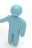 System owner
Manager/Supervisor
conflicts
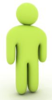 resource
Standards
authority
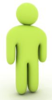 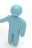 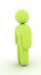 measurements
Corrective action
Beliefs
Values
Attitudes
Motivation
processes
Actors
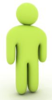 B
Outputs
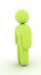 A
D
C
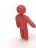 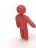 Emergent properties
Beneficiaries & victims
Inputs
Systems diagram components
How do we build the Soft Systems Diagram?
Boundary Judgments – what is in and what is to be left out
Critical Questioning of
Basis of motivation – Where does a sense of purposefulness and value come from? Who benefits?
Basis of power – Who is in control of what is going on and is needed for success?
Basis of knowledge – What experience and expertise support the claim?
Basis of legitimacy – Where does legitimacy lie?
CATWOE – what is the system?
Customers, Actors, Transformations, World Views, Owners and Environement
What relationships and values cause behaviour in the system
Identify where evidence and information is missing or unsupported
Users (Stakeholders)
Stakeholders - a stakeholder is anyone that is involved in or affected by the activity in a domain or system. 
Actor
Beneficiary
Victim
Customer
Owner

We need to gather evidence about the characteristics and concerns associated with each stakeholder

We need to gather evidence about difficulties arising from those concerns (can’t be met or competing)
Stakeholder Personas
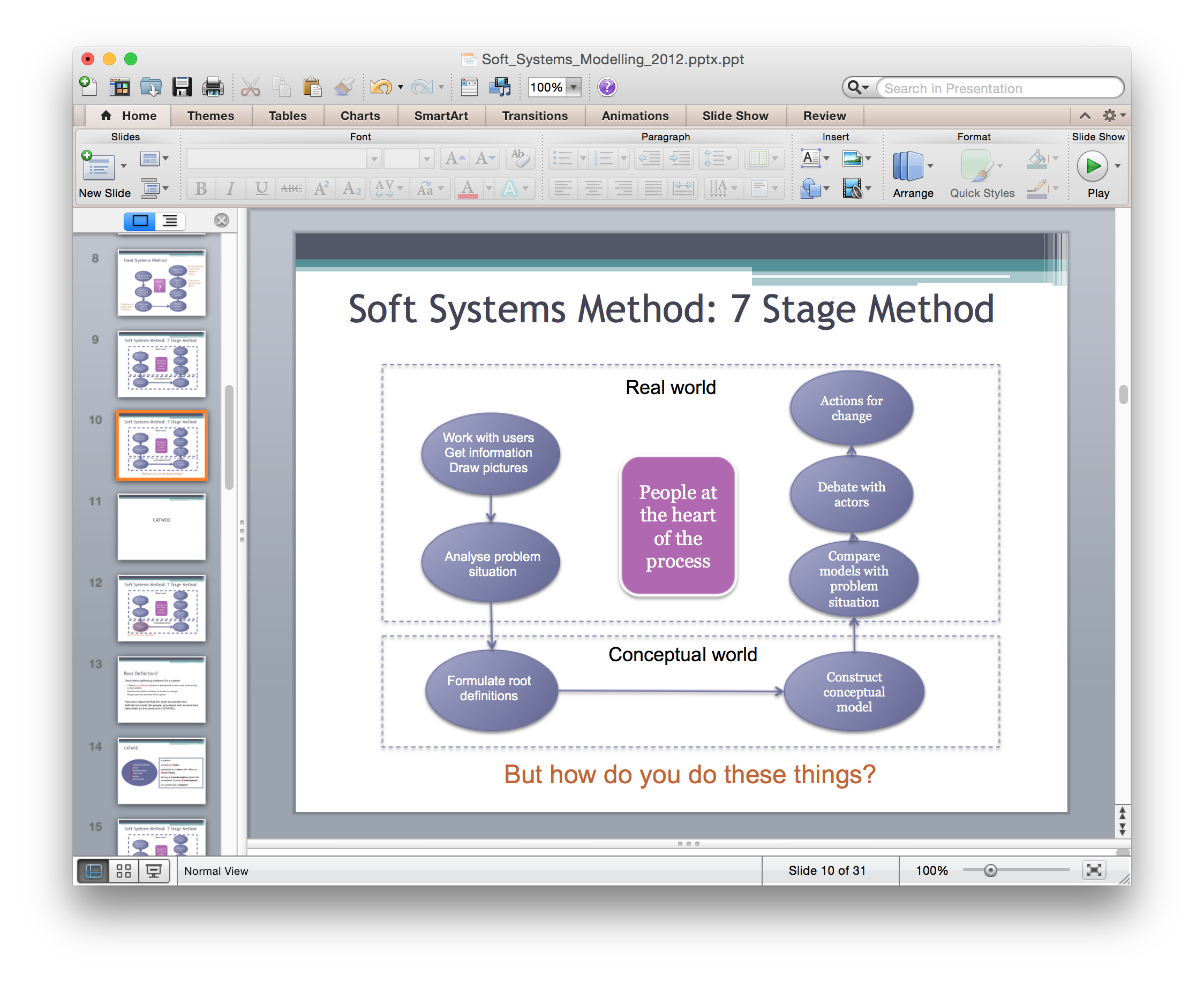 Stakeholder Personas
Using Personas is a technique that allows us to examine values and motivations that cause behaviour 

Personas are representatives describing stakeholders in some detail
describing their background, 
job function, 
situation in the organisation, 
Beliefs, anxieties and so on, 
often including a representative image.  

Personas can describe variants of a particular role, 
for instance, the ideal student, the laid back student, the anxious student.
Example Persona
Louise is a new graduate working for the airport, she is enthusiastic about how new technology might improve the running of the airport, but concerned that her views might not be taken seriously by more senior colleagues.
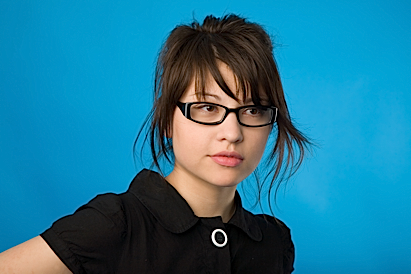 New Graduate working in the Airport’s business development unit
Why Use Personas?
Using personas adds a motivational aspect to the stakeholders, and can be a useful method of reflecting on what they actually want from the system. 

Personas are not real people! The characteristics of the personas should be backed up by evidence from the range of people in each stakeholder group 

For each Persona we can develop scenarios of their typical interactions with the model and/or other personas using the model.  
The scenarios are independent of any technology and may represent best practice, current practice, or intended practice.
Example Persona
Louise is a new graduate working for the airport, she is enthusiastic about how new technology might improve the running of the airport, but concerned that her views might not be taken seriously by more senior colleagues.
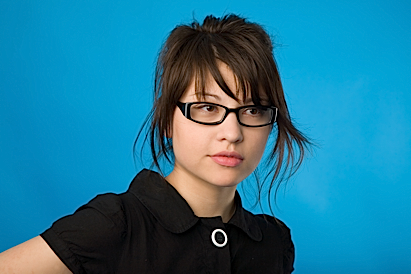 As part of an effort to improve the image of the airport Louise has been tasked with looking at how the aircraft landing process might be changed to reduce noise pollution.
New Graduate working in the Airport’s business development unit
Example Persona
Louise is a new graduate working for the airport, she is enthusiastic about how new technology might improve the running of the airport, but concerned that her views might not be taken seriously by more senior colleagues.
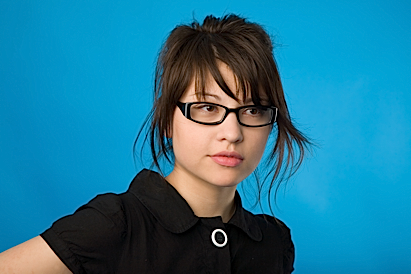 As part of an effort to improve the image of the airport Louise has been tasked with looking at how the aircraft landing process might be changed to reduce noise pollution.
New Graduate working in the Airport’s business development unit
What Alliances and/or Conflicts 
does this suggest?
Summary
Soft Systems Method
7 stage process
emphasises users (stakeholders)

Variety of methods to analyse and critique a system
Building a root definition using CATWOE
Exploring boundary conditions with CSH

Variety of ways to express the resulting model
Soft Systems Diagram
Stakeholder Personas
Week 3: Explore engagement techniques to gather this info
Week 4: Exercise in creating a SSM using a Systems Diagram and Personas